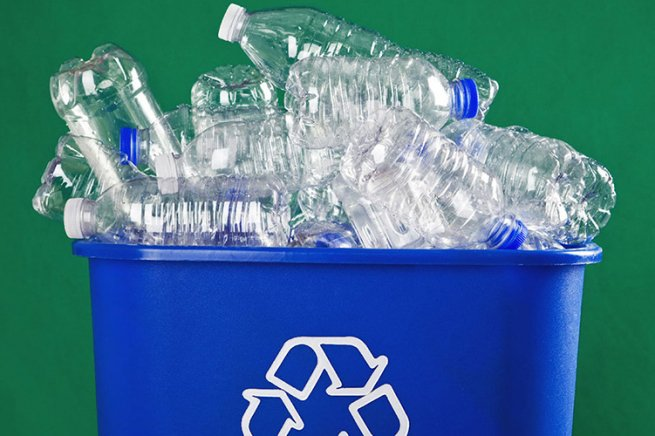 Требования к безопасности пластиковой упаковки
Управление Роспотребнадзора по Свердловской области, 
ФБУЗ «Центр гигиены и эпидемиологии по Свердловской области», 2021 г.
Почему пластик и упаковка – это проблема?По данным Росприроднадзора, в России каждый год образуется порядка трёх миллионов тонн пластиковых отходов, а перерабатывается не более 12% из них.
Использовать пластик выгодно и удобно, но он медленно разлагается, становится причиной гибели морской флоры и фауны, а его токсины возвращаются в пищевую цепь человека.
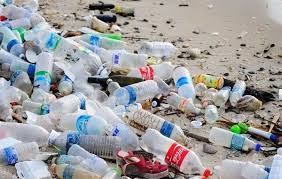 [Speaker Notes: Производители маркируют упаковку, чтобы потребитель мог понять, что с ней делать. Однако пластик чаще всего попадает в общий контейнер.]
Чтобы упаковка была безопасной для человека и окружающей среды, а также для возможности ее дальнейшей переработки, в законодательстве устанавливаются специальные требования
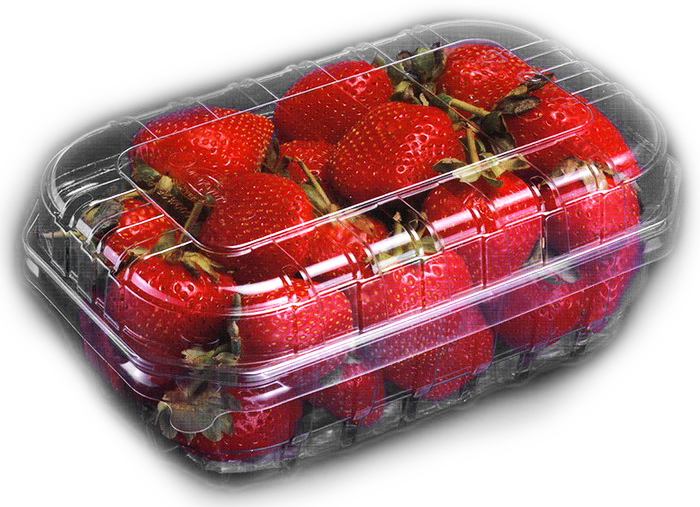 Требования к упаковке товаров установлены, в частности:
Техническим регламентом Таможенного союза «О безопасности упаковки», принят Решением Комиссии Таможенного союза от 16.08.2011 N 769
Законом РФ «О защите прав потребителей» от 07.02.1992 N 2300-1

Регламент призван обеспечить сохранность окружающей среды: атмосферы, грунта, воды, растений и животных, т.к. определяет требования к составу  сырья,  из которого изготавливается упаковочный материал. Он содержит также требования к информации, размещаемой на упаковке с целью  предотвращения действий продавца (изготовителя), вводящих в заблуждение потребителей.
Упаковка - это изделие, которое используется для размещения, защиты, транспортирования, загрузки и разгрузки, доставки и хранения сырья и готовой продукции.

Упаковка по используемым материалам бывает:
металлическая;
полимерная;
бумажная и картонная;
стеклянная;
деревянная;
из комбинированных материалов;
из текстильных материалов;
керамическая.
[Speaker Notes: Что в техническом регламенте подразумевается под определением «упаковочный материал», «упаковка», «укупорочное средство»?
Упаковочный материал – материал, предназначенный для изготовления упаковки;
упаковка - изделие, которое используется для размещения, защиты, транспортирования, загрузки и разгрузки, доставки и хранения сырья и готовой продукции. Она подразделяется по используемым материалам на следующие типы: металлическая; полимерная; бумажная и картонная; стеклянная; деревянная; из комбинированных материалов; из текстильных материалов; керамическая;
укупорочное средство - изделие, предназначенное для укупоривания упаковки и сохранения ее содержимого. Средства укупорочные подразделяются по используемым материалам на металлические, корковые, полимерные, комбинированные и из картона.]
Требования Технического регламента «О безопасности упаковки» касаются пластиковой упаковки таких товаров как: 
-  пищевая продукция,
парфюмерно-косметическая продукция, 
продукция бытового назначения, включая продукцию легкой промышленности, 
игрушки, 
(оболочки, пленки, бутылки, флаконы, пакеты, мешки, контейнеры, лотки, коробки, стаканчики, пеналы), кроме бывшей в употреблении
Примеры упаковки косметической и пищевой продукции
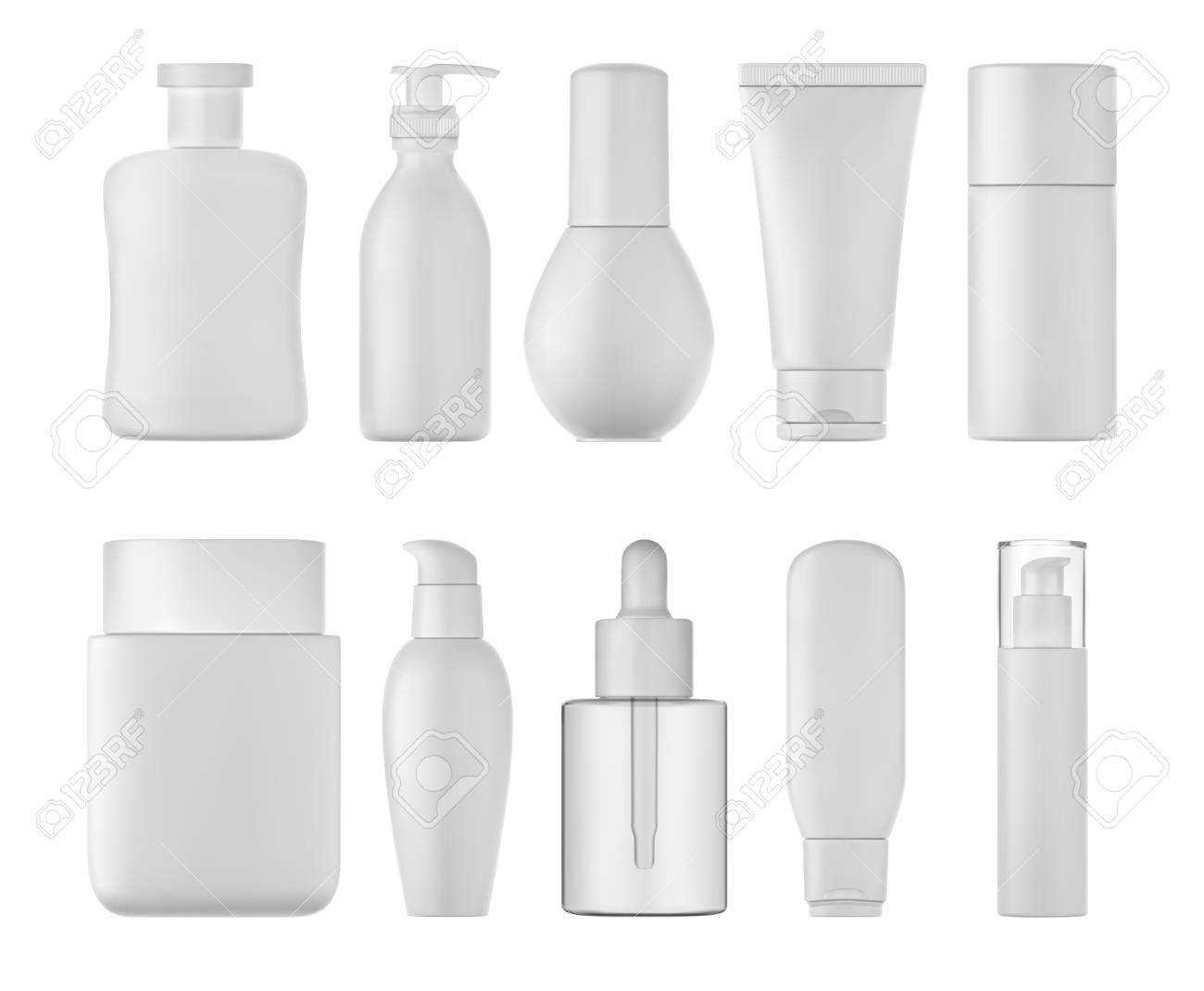 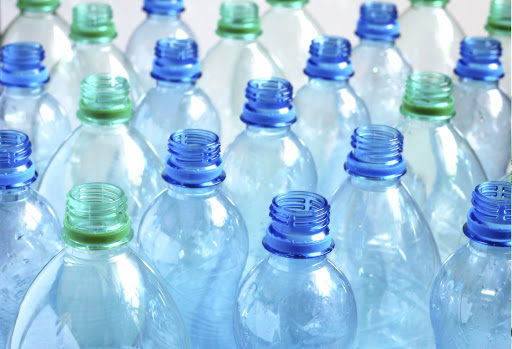 Право потребителей на  безопасность товаров установлено ст. 7 Закона РФ «О защите прав потребителей»
Потребитель имеет право на то, чтобы товар при обычных условиях его использования, хранения, транспортировки и утилизации был безопасен для жизни, здоровья потребителя, окружающей среды, а также не причинял вред имуществу потребителя. 

  Требования, которые должны обеспечивать безопасность товара для жизни и здоровья потребителя, окружающей среды, а также предотвращение причинения вреда имуществу потребителя, являются обязательными и устанавливаются законом или в установленном им порядке.
[Speaker Notes: Право потребителей на безопасность товаров и их упаковки установлено в ст. 7 Закона РФ от 07.02.1992 N 2300-1 "О защите прав потребителей«]
Если для безопасности использования товара, его хранения, транспортировки и утилизации необходимо соблюдать специальные правила, изготовитель обязан указать эти правила в сопроводительной документации на товар, на этикетке, маркировкой или иным способом, а продавец обязан довести эти правила до сведения потребителя.
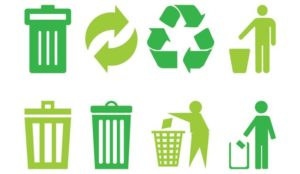 [Speaker Notes: В настоящее время важное значение занимает вопрос утилизации и переработки товаров и их упаковки, пришедших в негодность.  Для охраны и очищения окружающей среды необходимо знать правила утилизации материалов при выборе товаров.]
Безопасность упаковки обеспечивается соблюдением требований, установленных Техническим регламентом. Процессы ее хранения, транспортирования и утилизации также должны соответствовать данному Регламенту.  

Для обеспечения безопасности упаковки важно, чтобы использованные в ее производстве материалы соответствовали нормативам санитарно-гигиенических, механических показателей, были герметичными и химически стойкими.
Пластиковая упаковка, соответствующая требованиям Технического регламента, должна иметь маркировку. 

Маркировка упаковки  - это информация в виде знаков, надписей, пиктограмм, символов, наносимая на упаковку и (или) сопроводительные документы для обеспечения идентификации, информирования потребителей
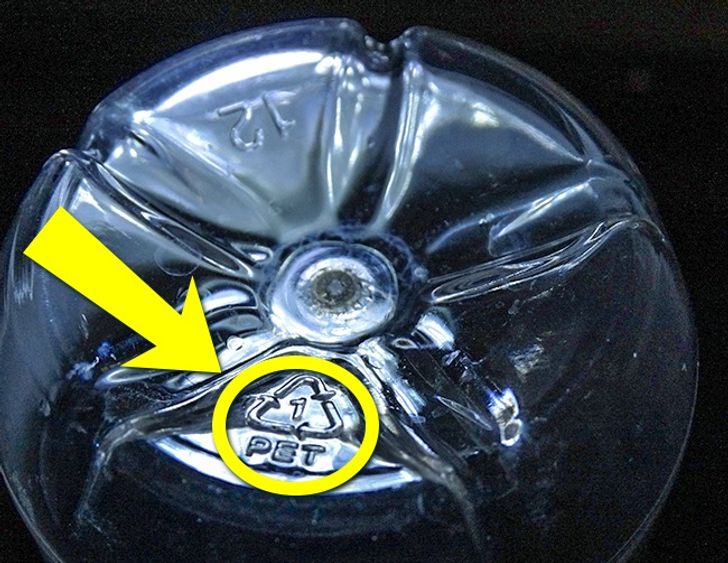 Маркировка упаковки должна содержать информацию, необходимую для идентификации материала, из которого изготавливается упаковка (укупорочные средства), в целях облегчения сбора и повторного использования упаковки:

-    Единый знак обращения продукции,
цифровой код и (или) буквенное обозначение (аббревиатуру) материала, из которого изготавливается упаковка,
предназначение для контакта с пищевой продукцией,
информация о возможности утилизации  использованной упаковки – «петля Мебиуса».
[Speaker Notes: Технический Регламент устанавливает требования к маркировке упаковки. Так, маркировка должна быть нанесена либо на саму упаковку либо на сопроводительную документацию. Маркировка должна содержать информацию, необходимую для идентификации материала, из которого изготавливается упаковка (укупорочные средства), в целях облегчения сбора и повторного использования упаковки.  Такая информация наносится с помощью цифрового кода и/ или буквенной аббревиатуры. 
Маркировка также должна содержать символы:
-  упаковка (укупорочные средства), предназначенная для контакта с пищевой продукцией),
(возможность утилизации использованной упаковки (укупорочных средств) - петля Мебиуса). 
Маркировка должна быть прочной, стойкой к истиранию и долговечной.
На маркировке должен быть нанесен Единый знак обращения продукции на рынке государств - членов Таможенного союза]
Единый знак обращения продукции
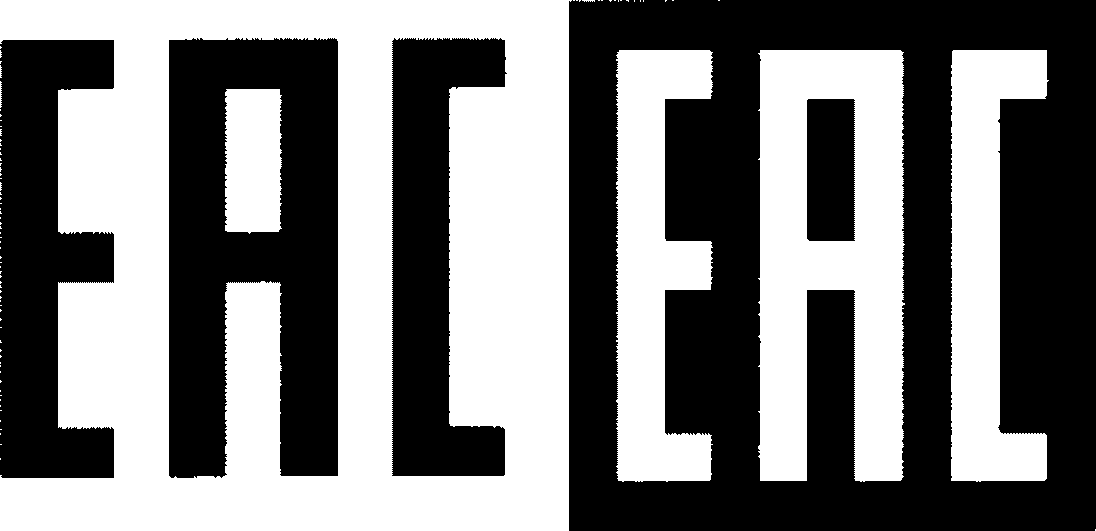 [Speaker Notes: Упаковка,  соответствующая требованиям настоящего технического регламента и прошедшая процедуру подтверждения соответствия, 
должна иметь маркировку единым знаком обращения продукции на рынке государств - членов Таможенного союза, который проставляется в сопроводительной документации.]
Примеры обозначения материала, из которого изготовлена упаковка:
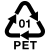 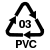 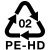 Примеры маркировки пластиковой упаковки
Символ упаковки, предназначенной для контакта с пищевой продукцией
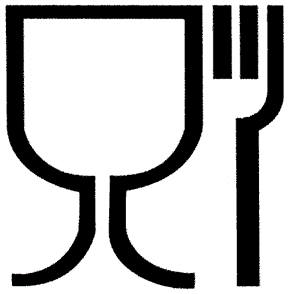 Символ, обозначающий возможность утилизации использованной упаковки- петля Мебиуса
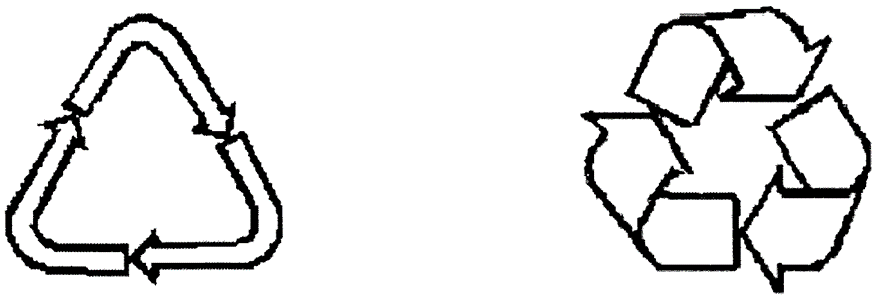 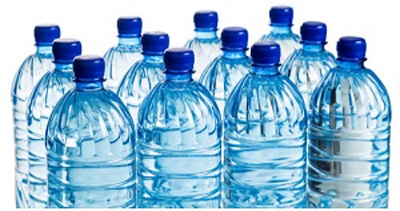 Примеры маркировки пластиковой бутылки:
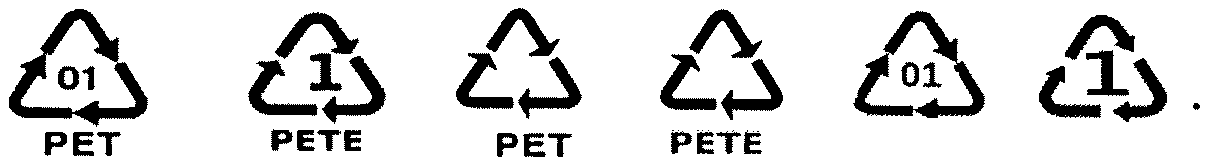 [Speaker Notes: Знаки идентификации проставляются следующим образом: внутри петли Мебиуса - цифровой код и (или) буквенное обозначение. 
Цифровой код или буквенное обозначение не проставляется при отсутствии петли Мебиуса.
Символы могут быть выполнены любым контрастным по отношению к цвету упаковки цветом или рельефно.]
Утилизация пластиковой упаковки
Под утилизацией отходов понимается их использование для производства товаров (продукции), выполнения работ, оказания услуг, включая:
повторное применение отходов, в том числе повторное применение отходов по прямому назначению (рециклинг), 
 возврат в производственный цикл после соответствующей подготовки (регенерация), 
извлечение полезных компонентов для их повторного применения (рекуперация), 
-использование твердых коммунальных отходов в качестве возобновляемого источника энергии (вторичных энергетических ресурсов).
Наличие на пластиковой упаковке надлежащей маркировки означает, что она может быть переработана и соответствует требованиям безопасности для человека и окружающей среды.
Такую упаковку можно сортировать и сдавать в специальные пункты приема или контейнеры.

Отсутствие маркировки может говорить о недобросовестности производителя и непредсказуемом составе изделия, которое может испортить целую партию вторичного сырья. Поэтому пластик без маркировки лучше бросить в контейнер для смешанного мусора. А совершая покупки, обращать внимание на наличие маркировки у пластика.
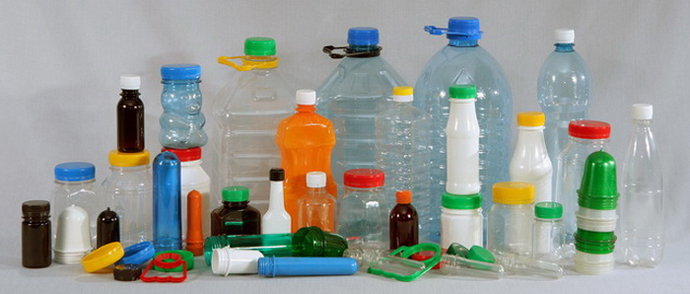 Спасибо за внимание!